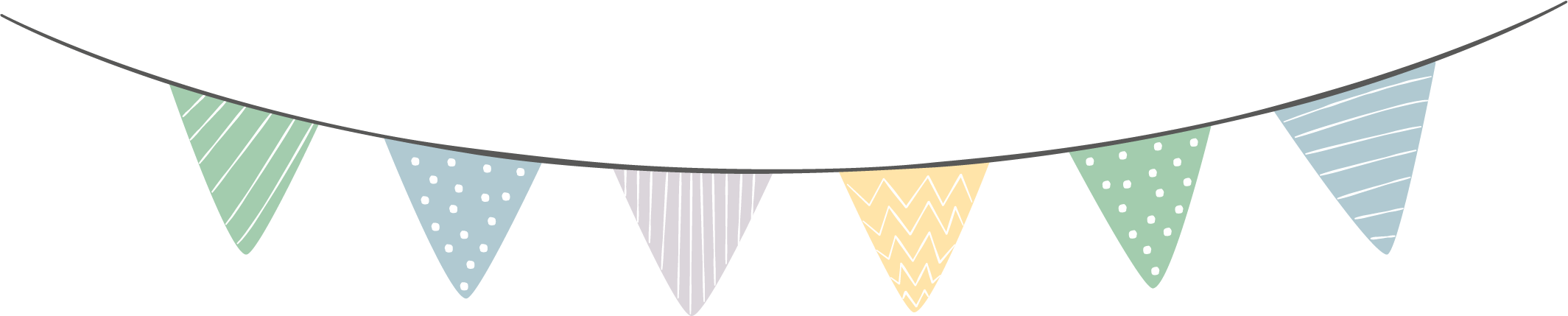 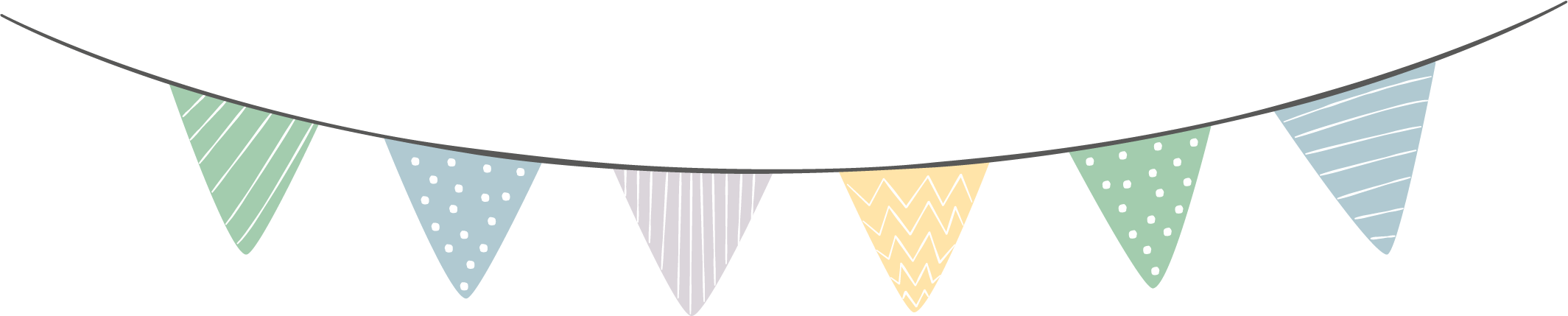 幼儿行为观察与有效支持
工作室
2022、10、26
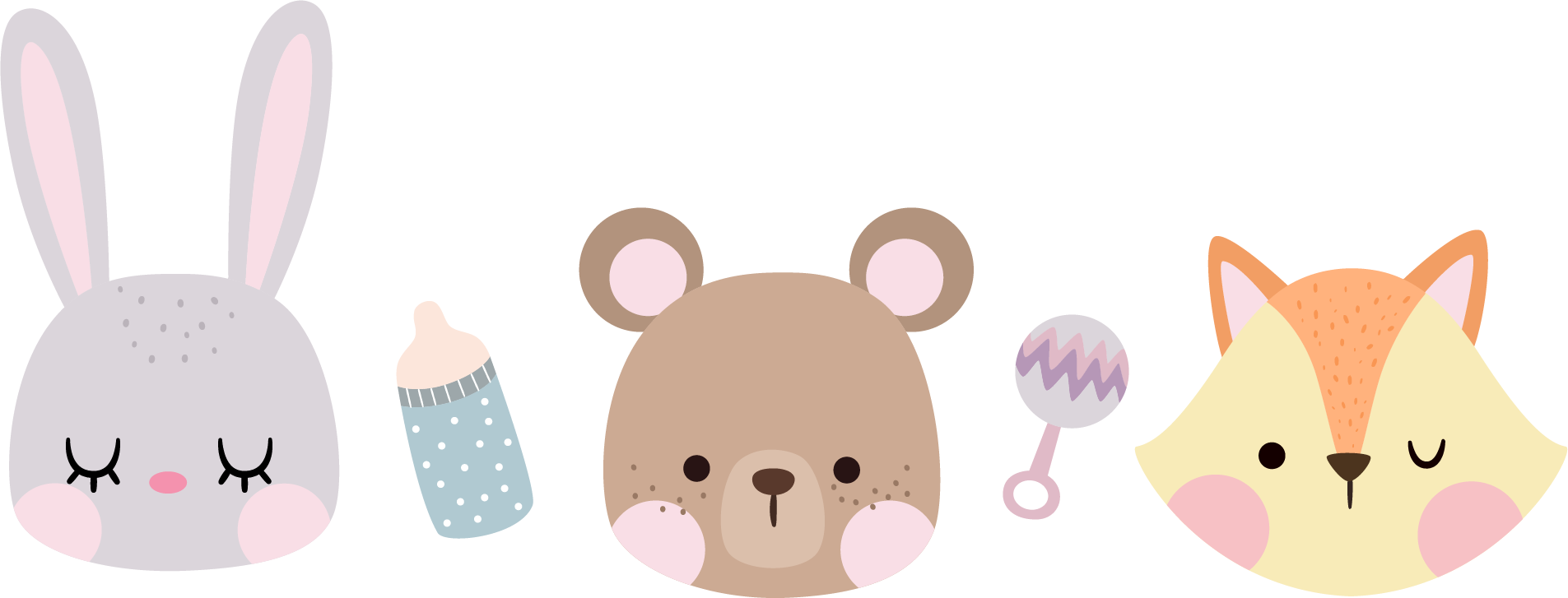 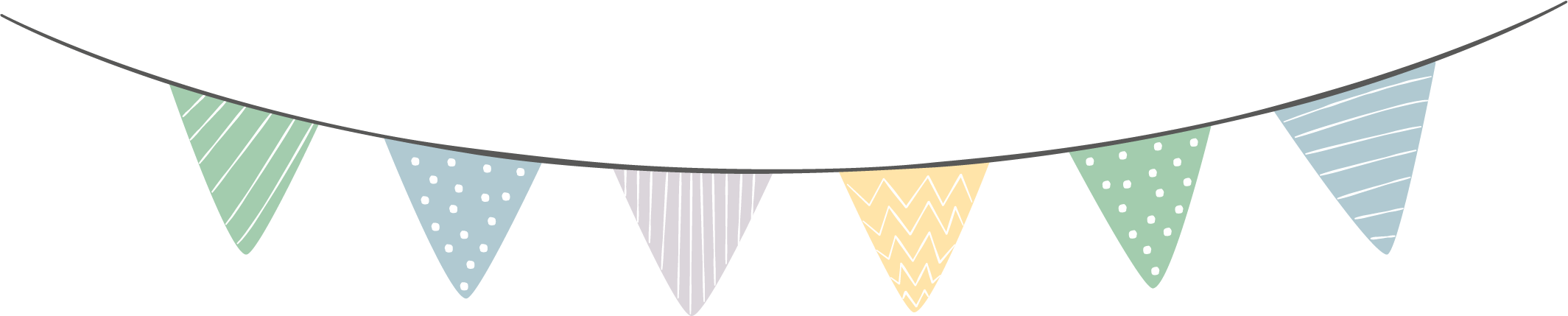 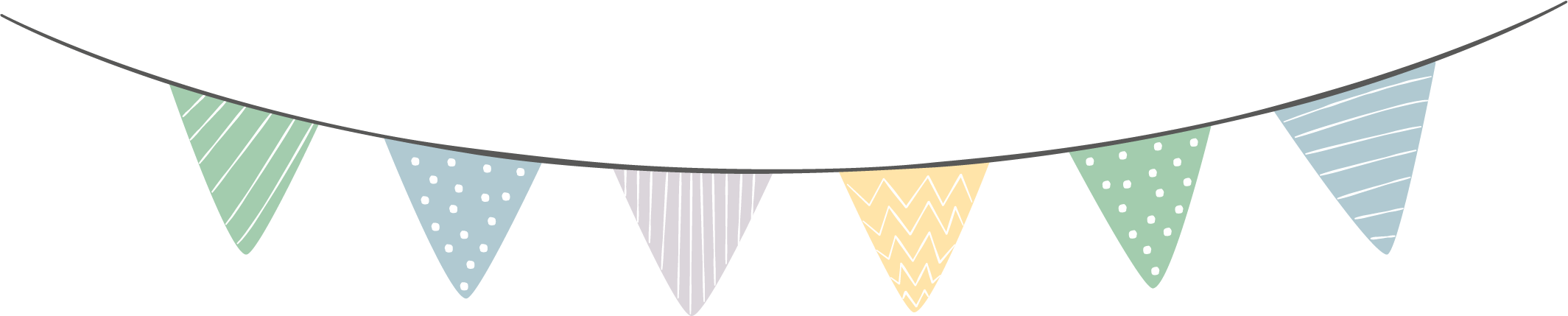 好书共读
《儿童视野的幼儿园环境创设》
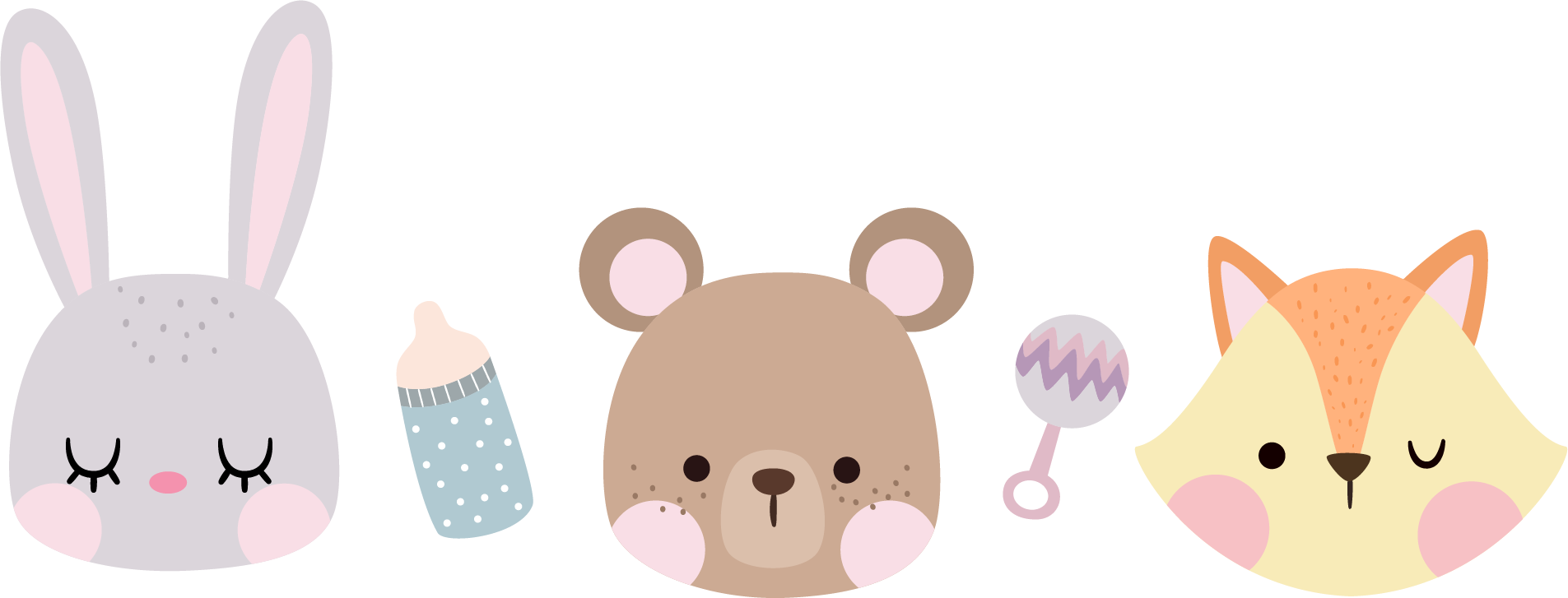 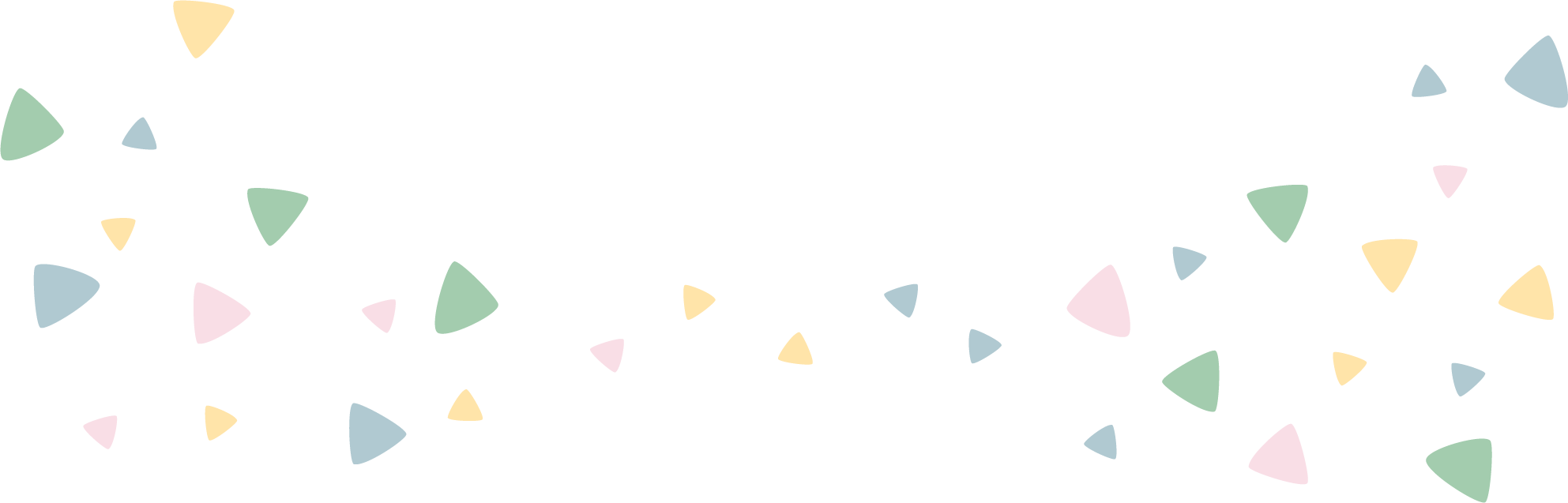 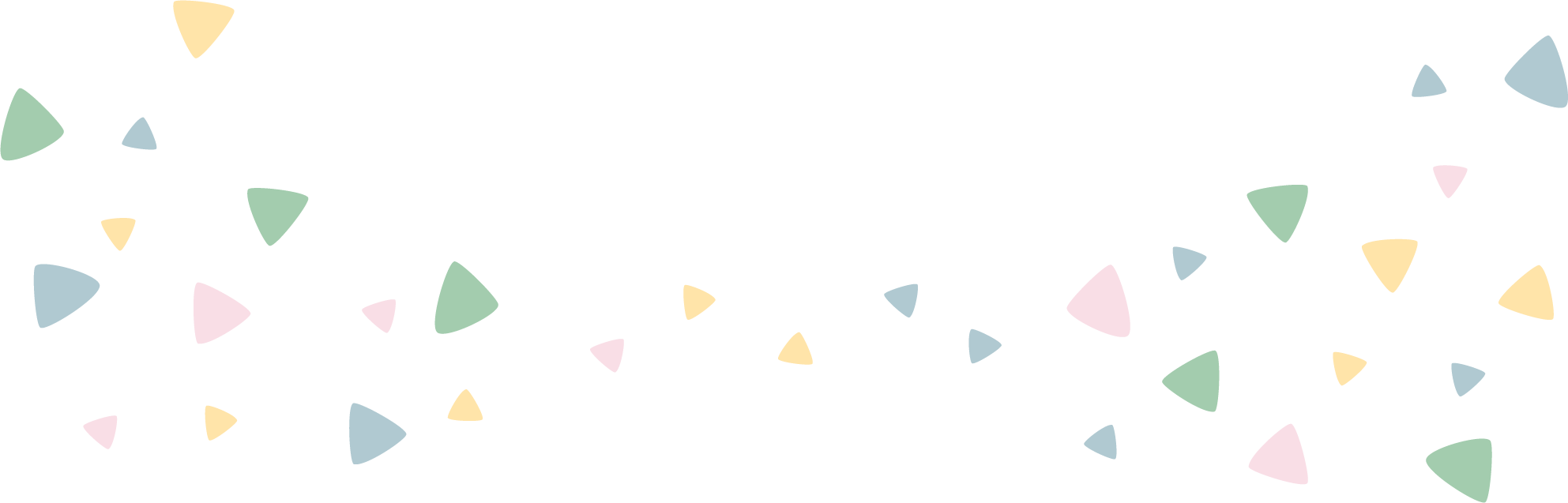 话题研讨：
（1）儿童，环境，课程之间的关系。
环境与资源——环境与儿童——环境与课程——环境与发展。
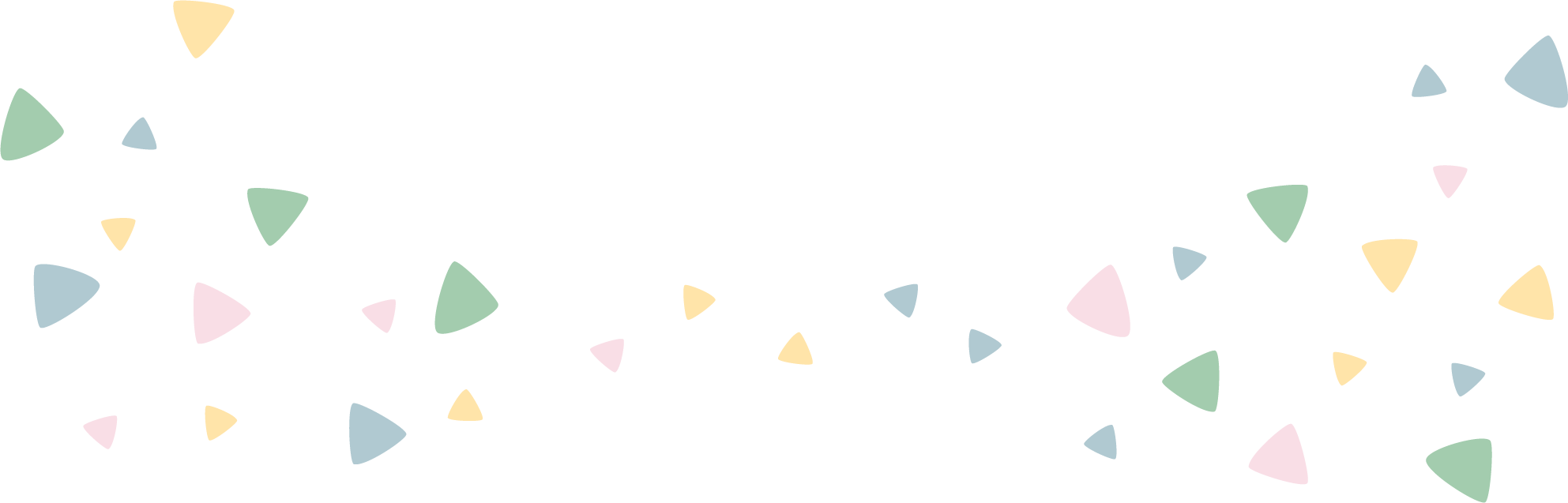 （2）主题一：对环境中儿童感的理解以及日常中运用哪些支持策略体现环境中具备儿童感？
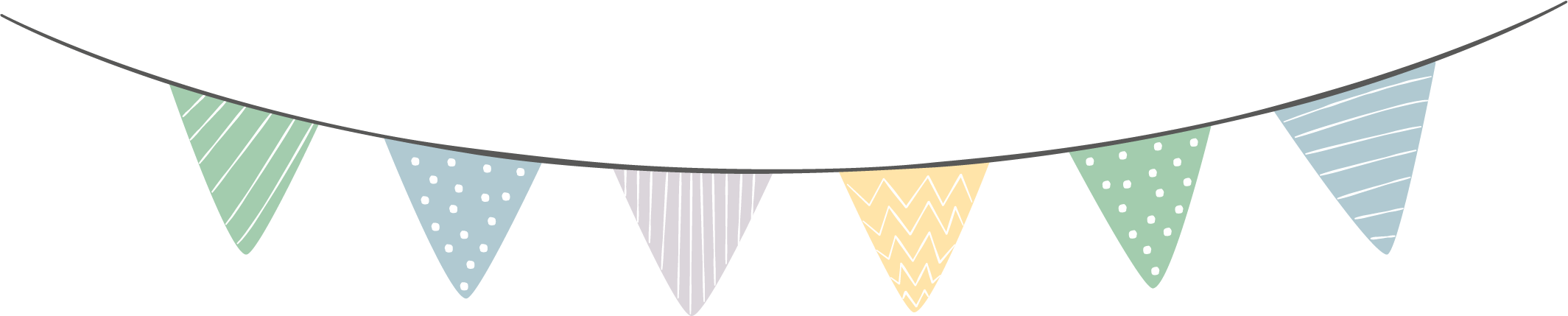 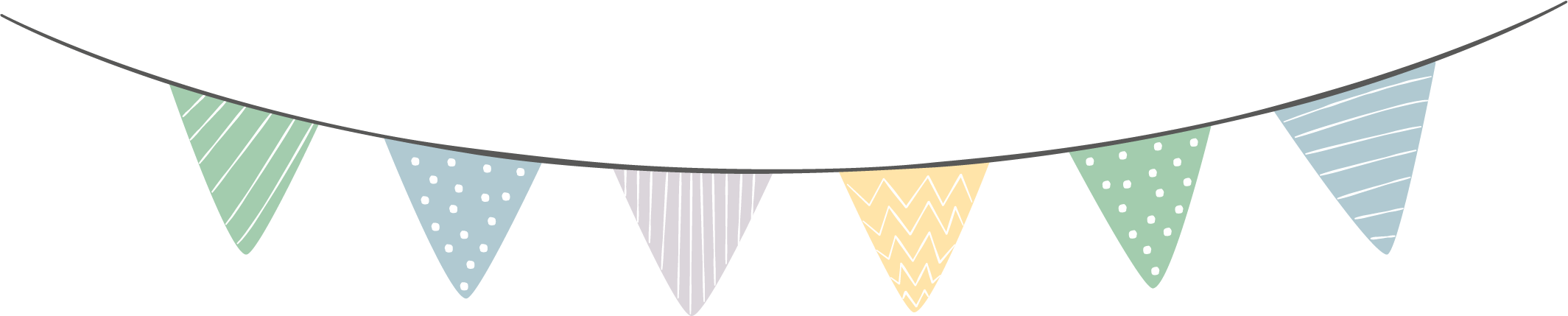 话题研讨
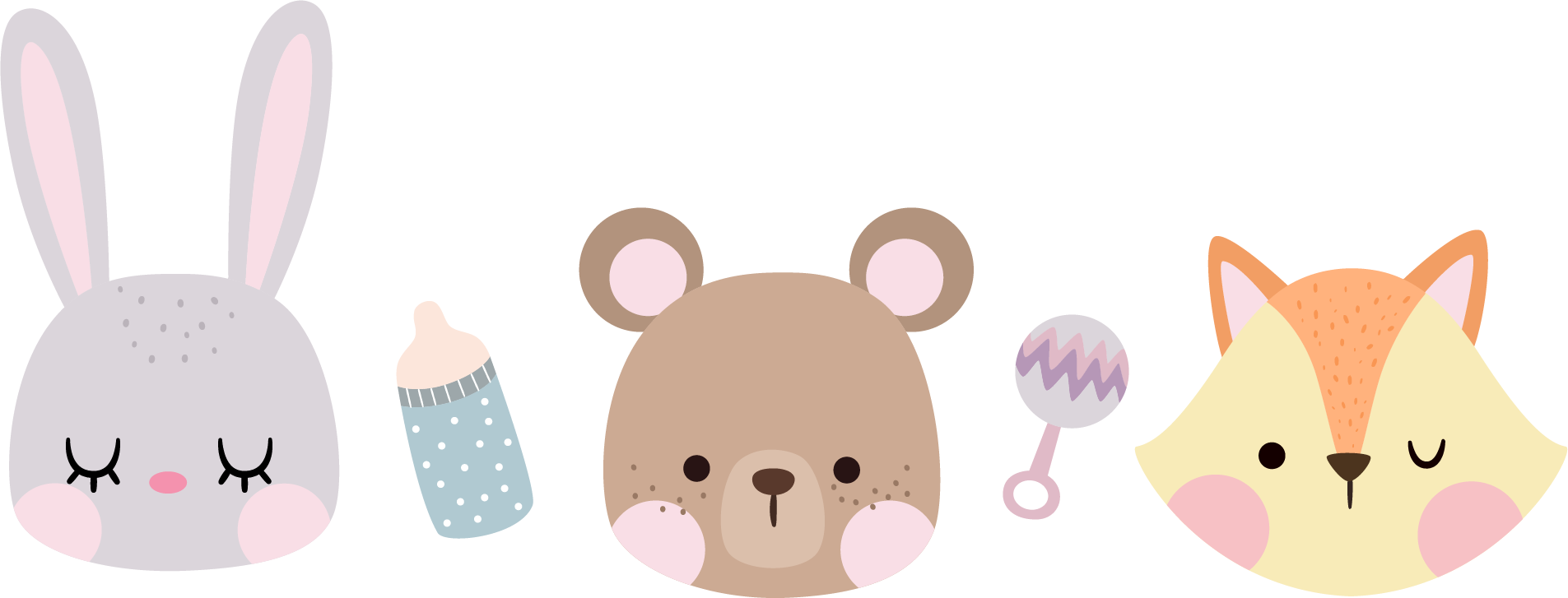 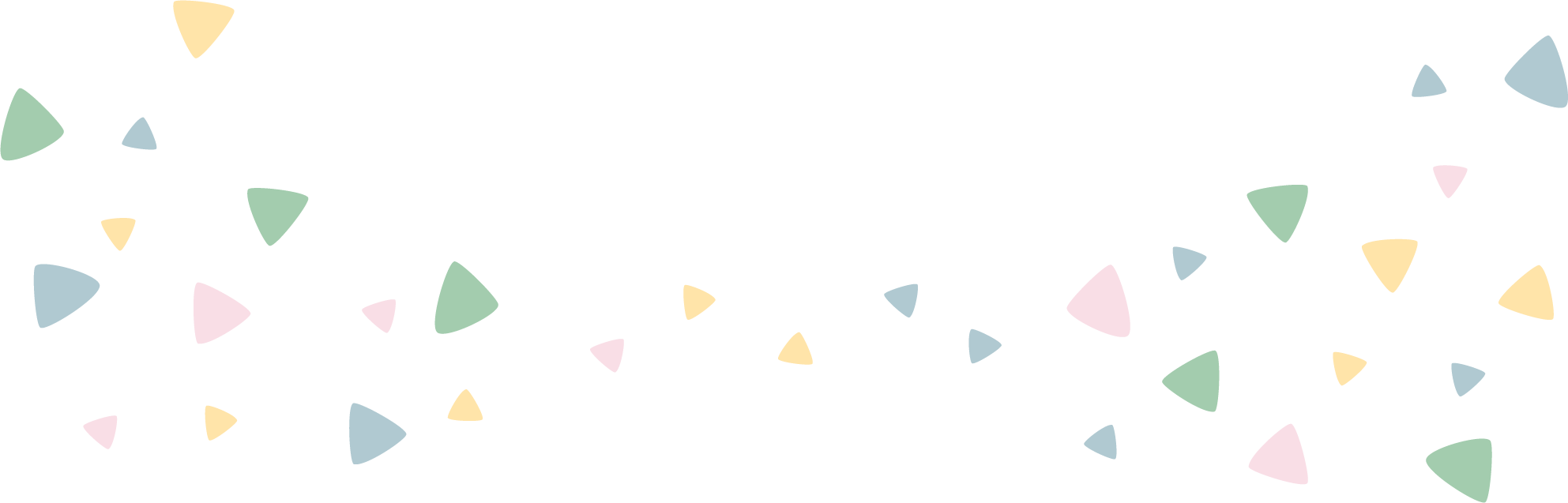 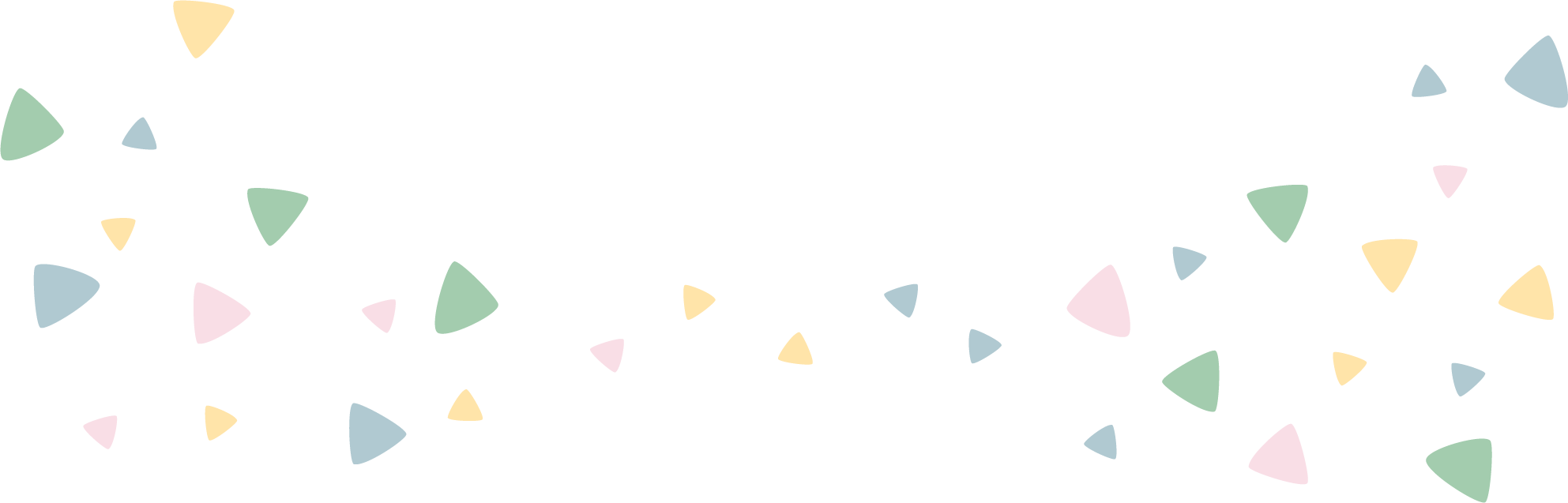 互动话题1：
梳理不同年龄段能开展哪些生活化课程以及生活化的环境？
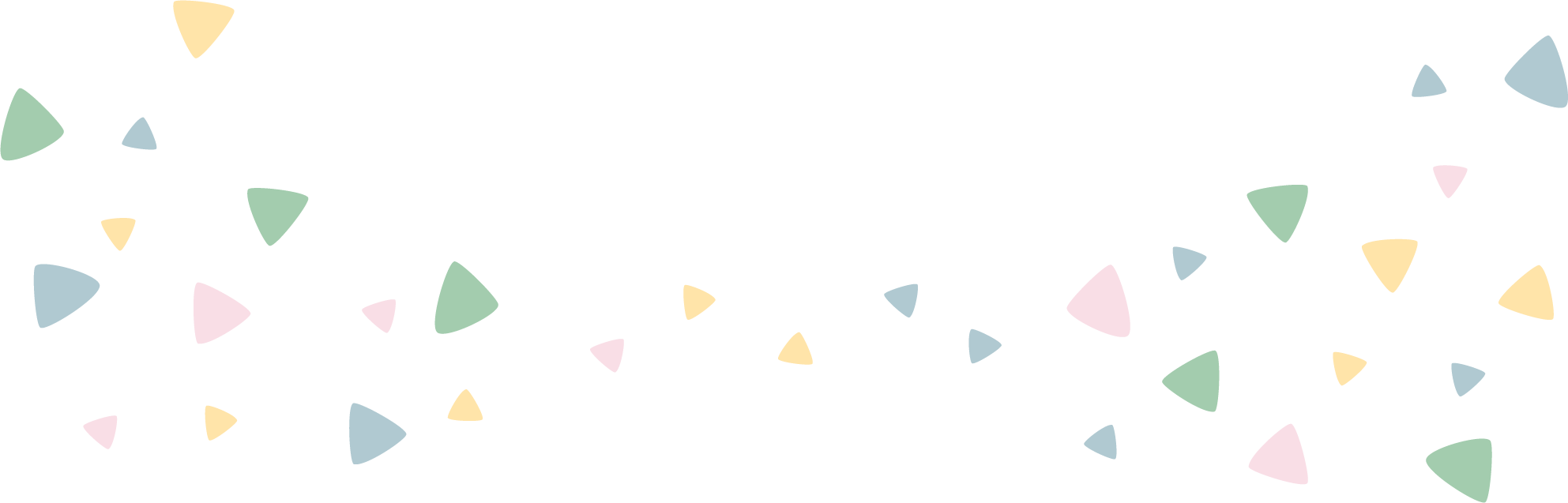 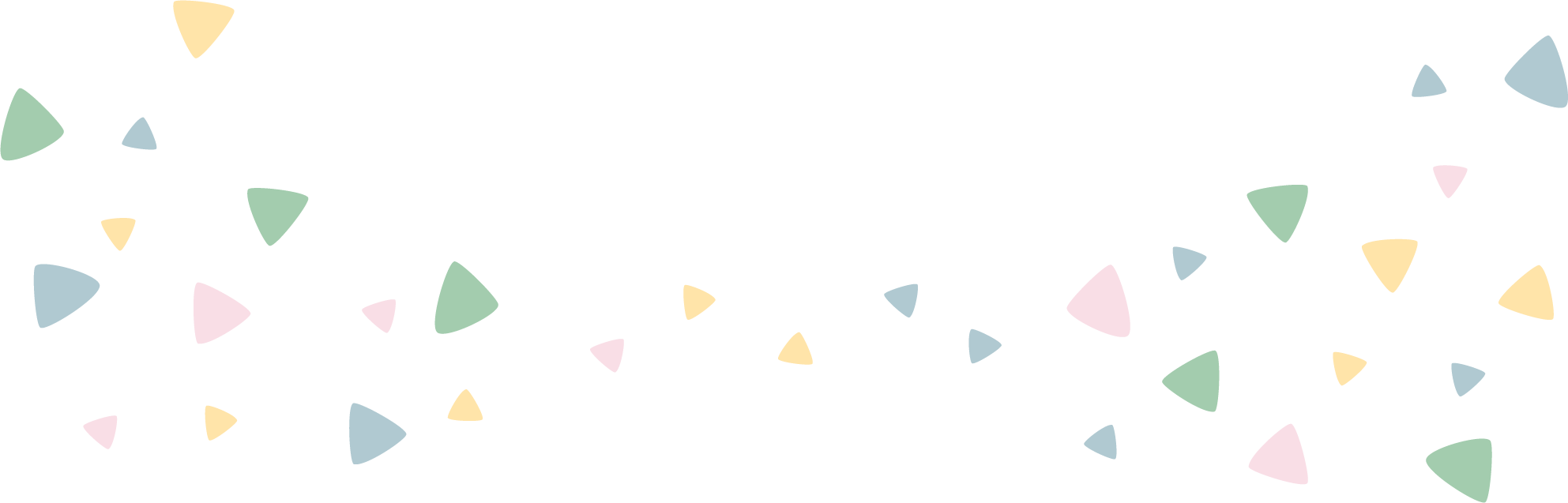 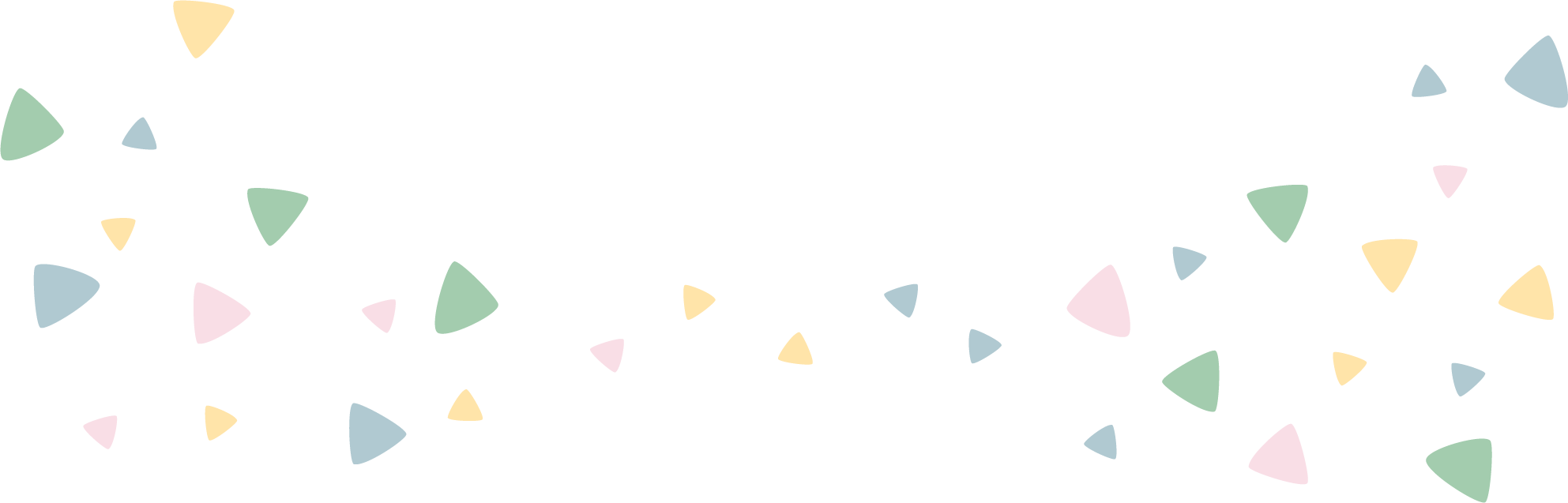 互动话题2：
创设班级整理课程中，不同年龄段可以从哪些方面进行出发？
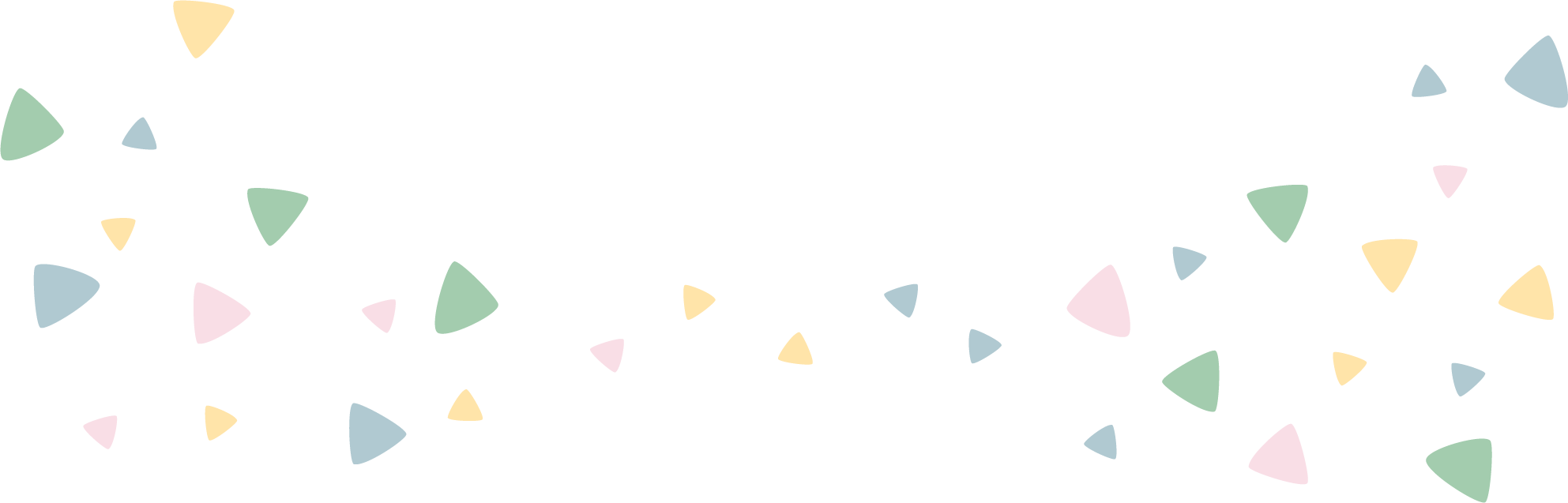 对接不同年龄段的幼儿，需要达到怎样的能力水平？
不同年龄段的幼儿，可以创设怎样的环境，促进幼儿与环境发生互动？从而提升幼儿的经验能力水平？
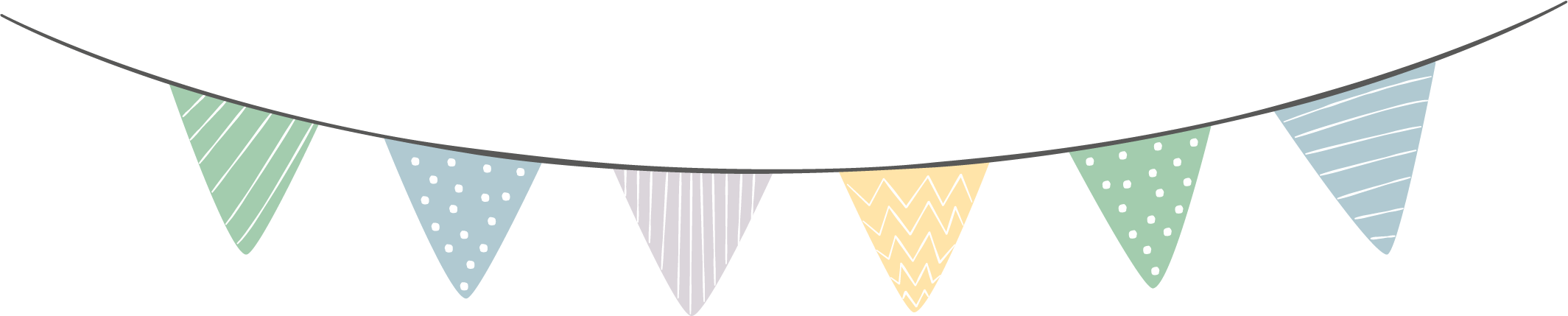 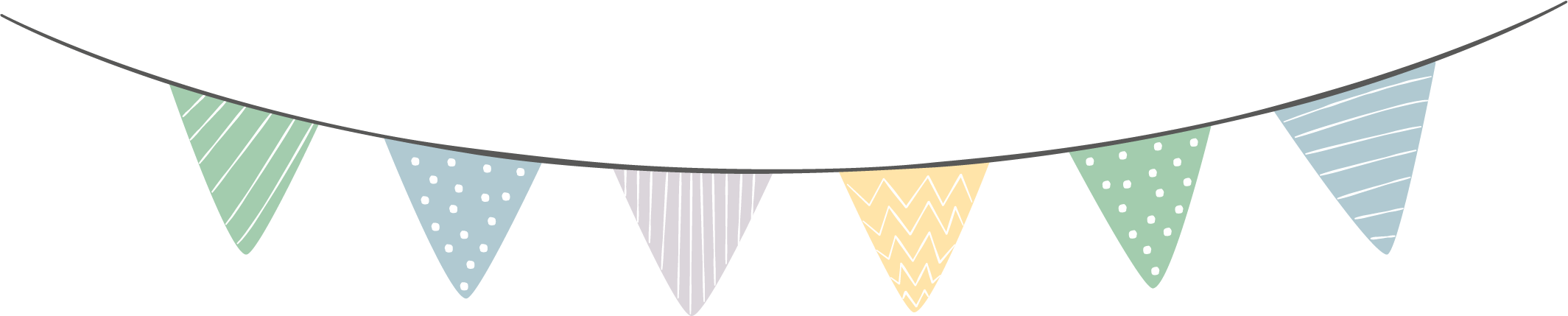 谢谢观看
THANKS
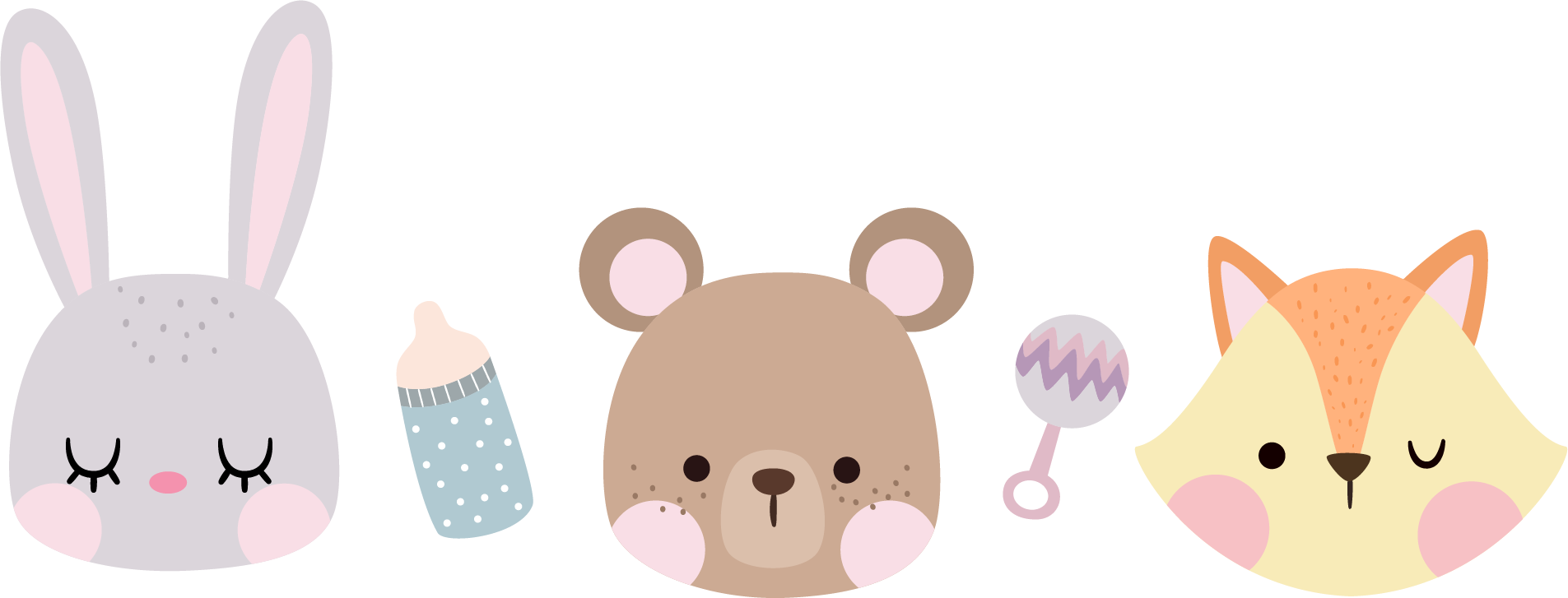